Ruby on Rails Evaluation –Cognitive Dimensions
Joshua Sunshine
josh.sunshine@cs.cmu.edu
Ruby on Rails Introduction
Three components discussed in report:
Ruby language: dynamic language, SmallTalk heir
Rails framework: 
Designed for web application development
Implements model-view-controller design pattern
Strong support in agile development community
RadRails IDE:
Graphical interface for rails specific features
Ruby language support (e.g. code completion)
Default, Smart Design
Point: Rails provides default design
Model view controller
Create, Read, Update, and Delete (CRUD) pages
Generators
Applies to: Framework
Cognitive Dimension(s): progressive evaluation, domain correspondence
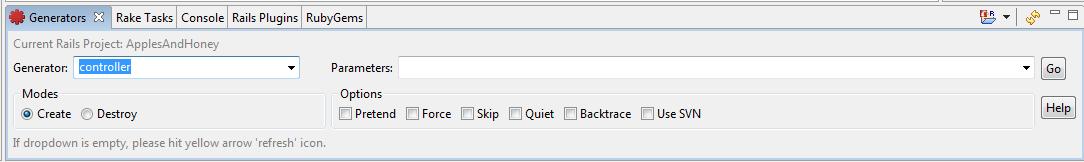 [Speaker Notes: Progressive evaluation. To what extent partially completed code can be executed to obtain feedback on code behavior.
Domain correspondence. How clearly the API components map to the domain and any special tricks that the developer needs to be aware of to accomplish some functionality.]
Code completion
Point: Code completion is not specific enough to  be useful
Applies to: language, IDE
Cognitive Dimension(s): penetrability
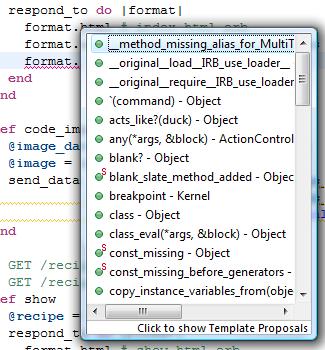 [Speaker Notes: Problem: dynamic language, IDE analysis isn’t sophisticated enough, compare to Python IDE (Komodo)
Penetrability. How the API facilitates exploration, analysis, and understanding of its components, and how targeted developers go about retrieving what is needed.]
Migrations
Point: Migrations provide high level abstraction for data modeling:
Specialized ruby files for updating the data model
Invertible
Objects not records
Applies to: framework
Cognitive dimension(s): abstraction level
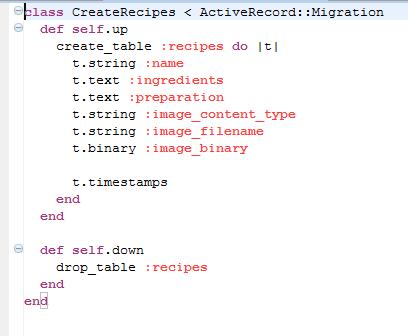 [Speaker Notes: Abstraction level. The minimum and maximum levels of abstraction exposed by the API]
Conclusion
Rails leverages dynamic language yielding excellent domain correspondence, progressive evaluation, and abstraction level easily mitigating penetrability problems.
Cognitive dimensions are an effective way of evaluating rails.
Error prevention is a major missing item. It is also a major drawback of the dynamic approach.